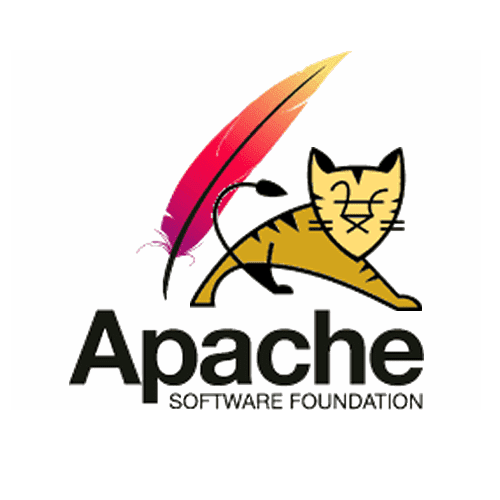 Apache Tomcat - Cookbook
Burgstaller Andreas
Agenda
Overview
Installation Guide
Appetizer
Main Course 
Side Dish
Dessert
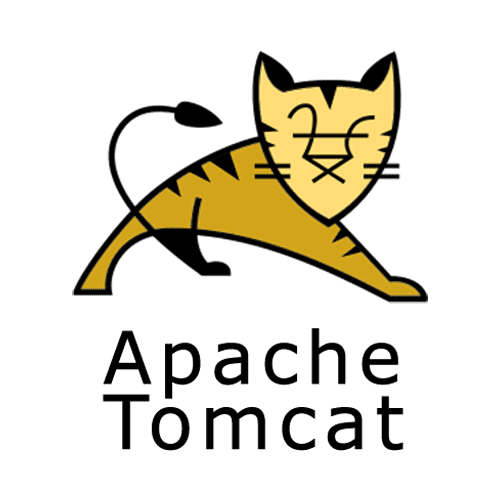 Overview
Apache Tomcat
ooRexx
Open-Source Webserver
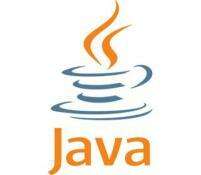 Java
BSF4ooRexx
Java Server Pages
Servlets
BSF Tag Library
Installation Guide
Text  Here
Java
BSF4ooRexx
ooRexx
Tomcat
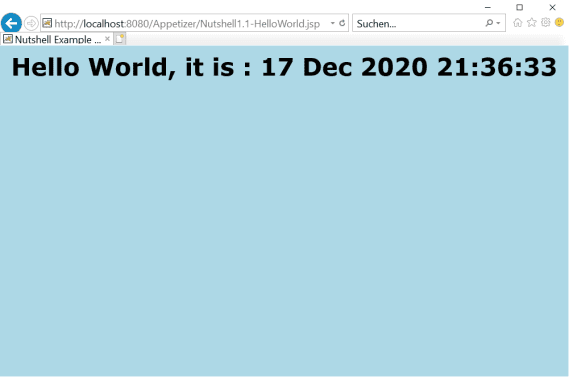 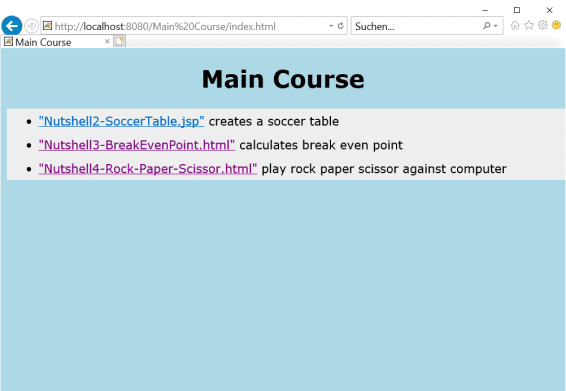 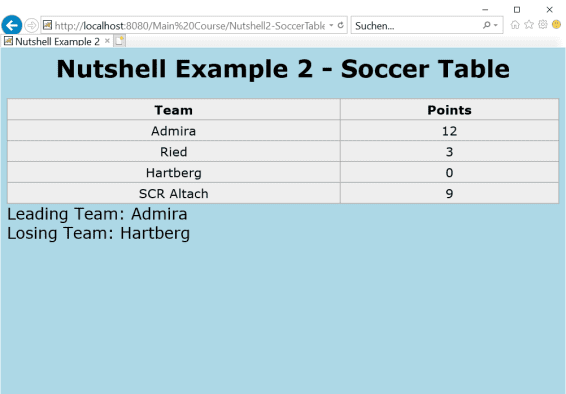 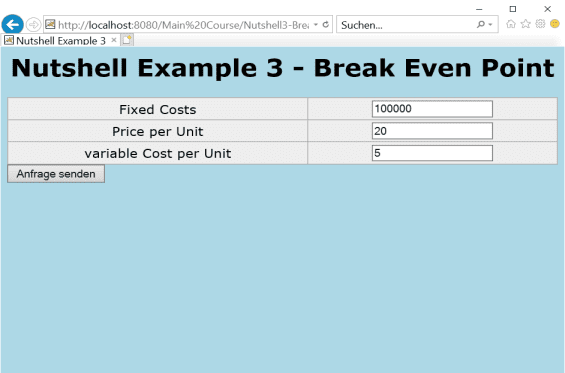 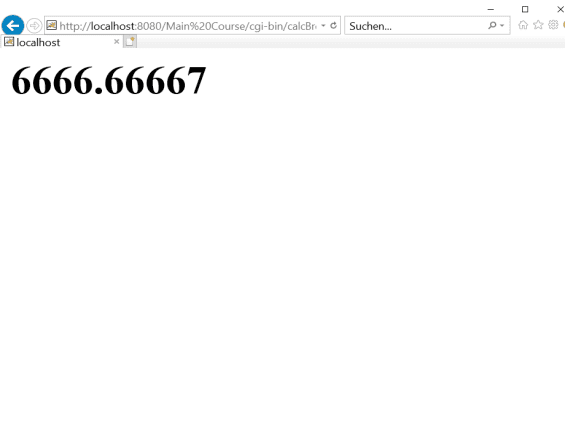 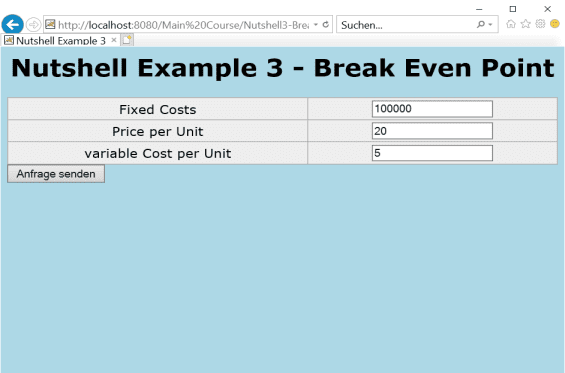 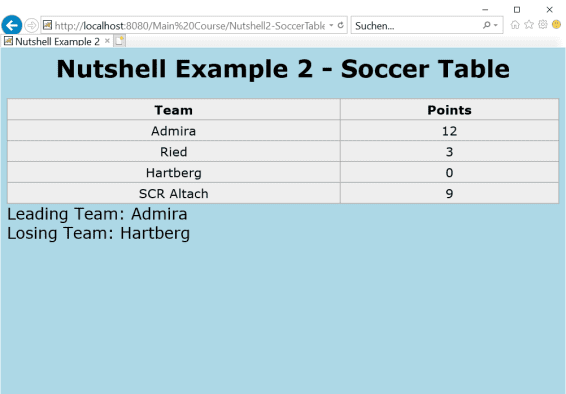 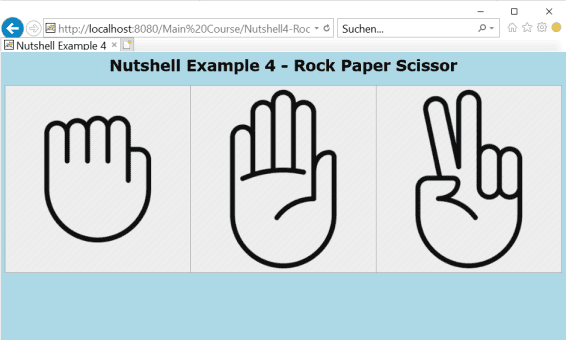 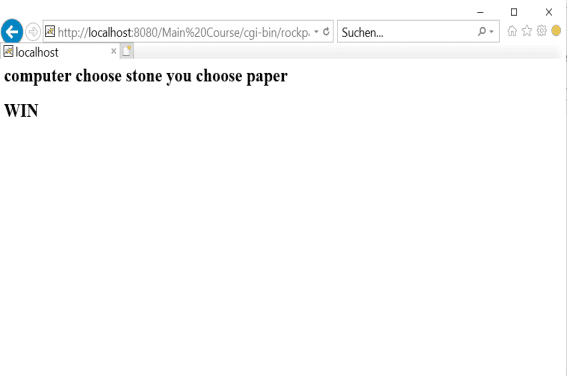 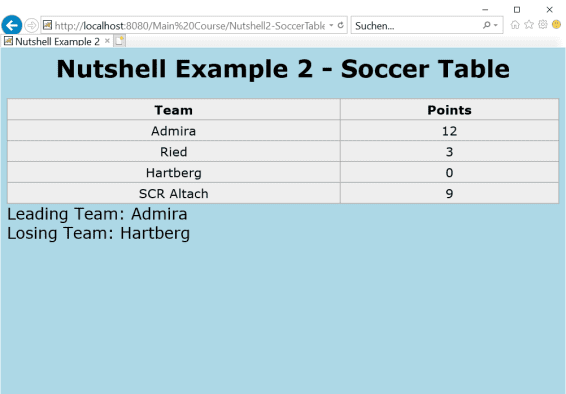 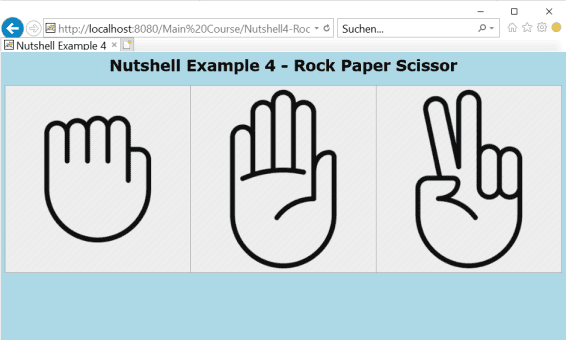 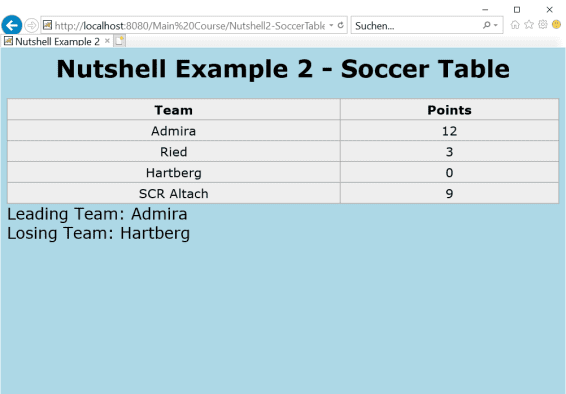 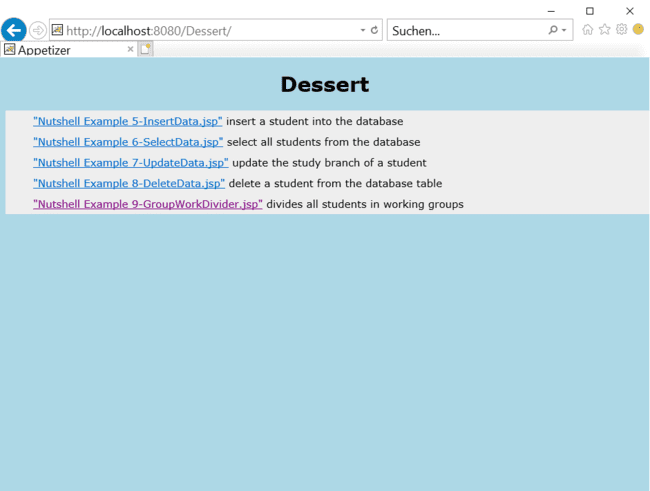 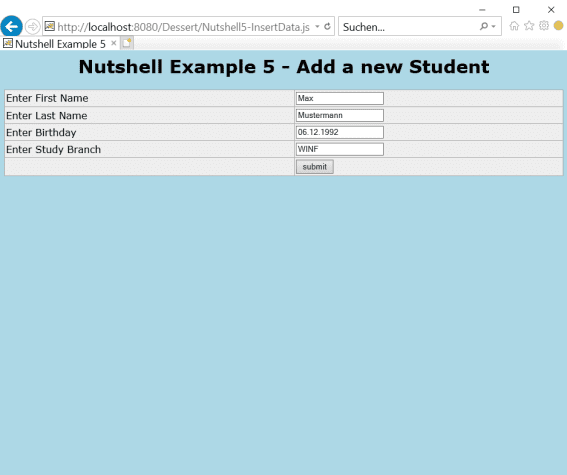 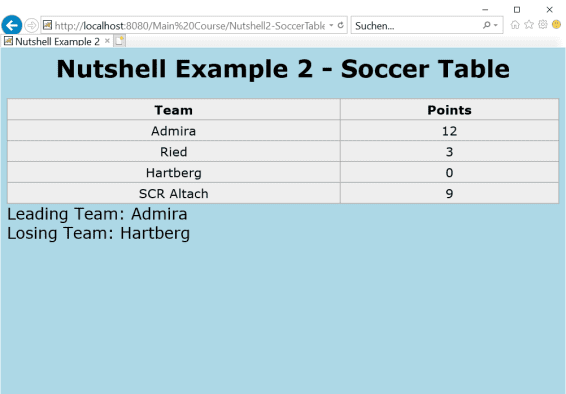 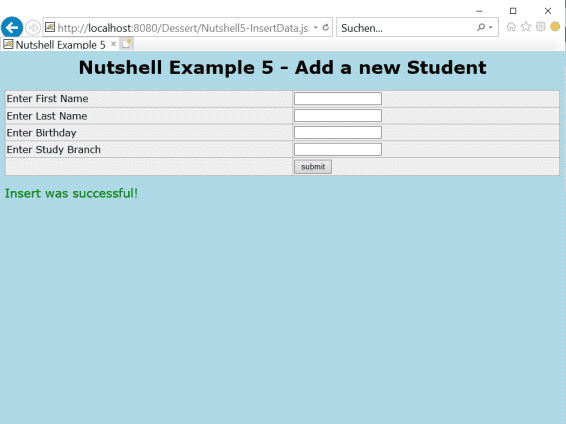 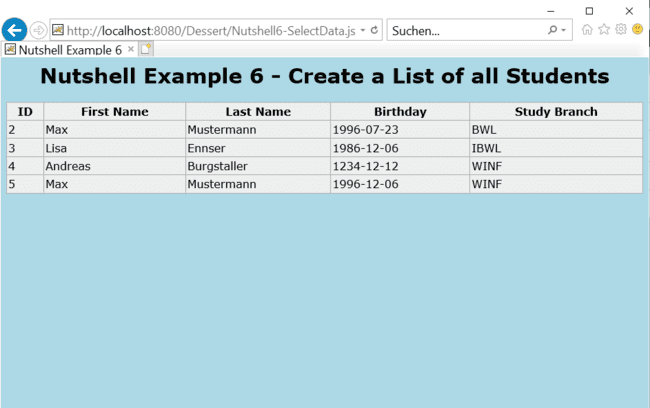 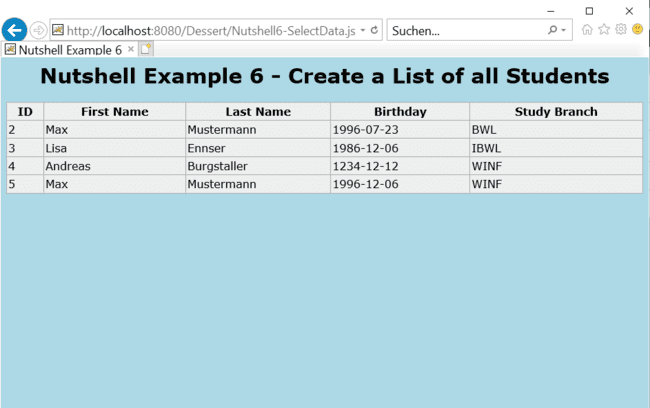 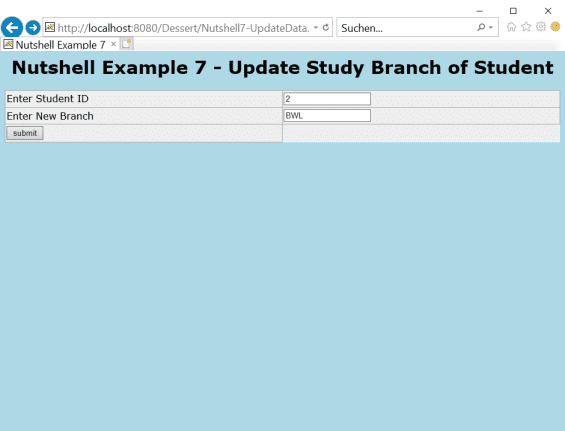 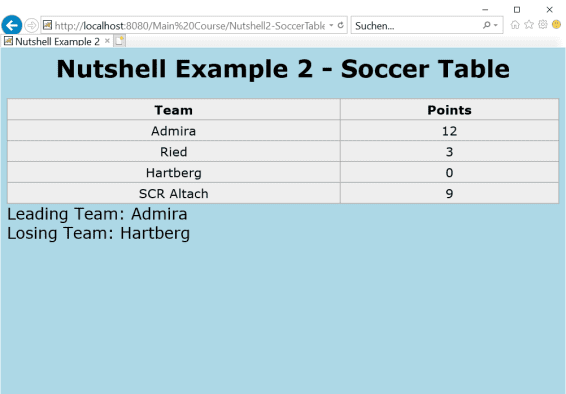 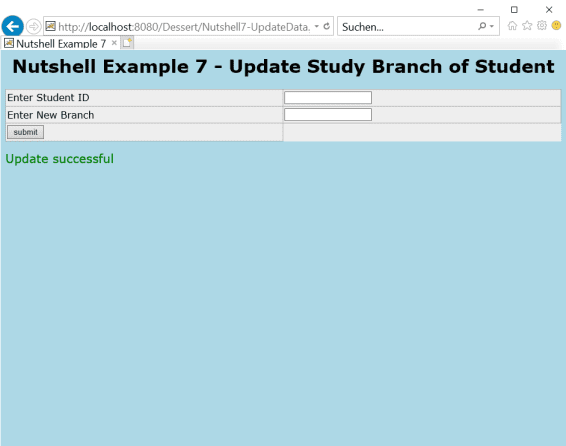 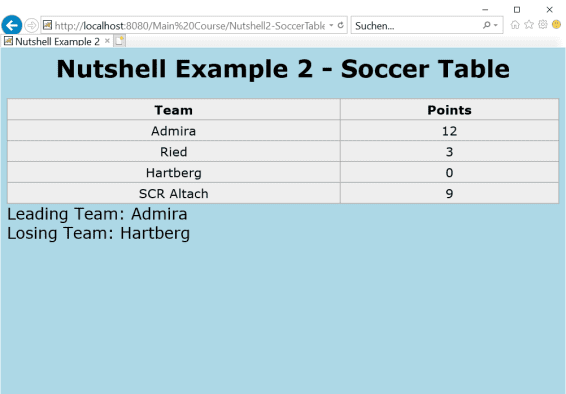 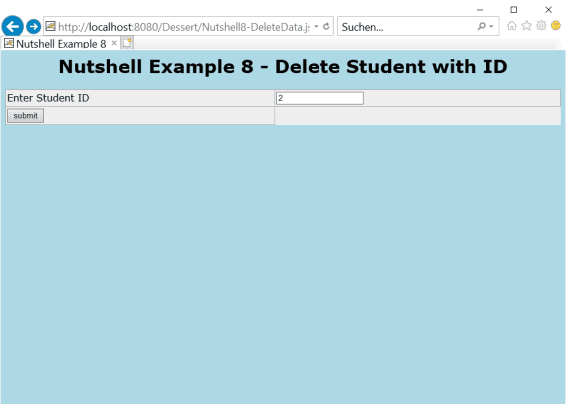 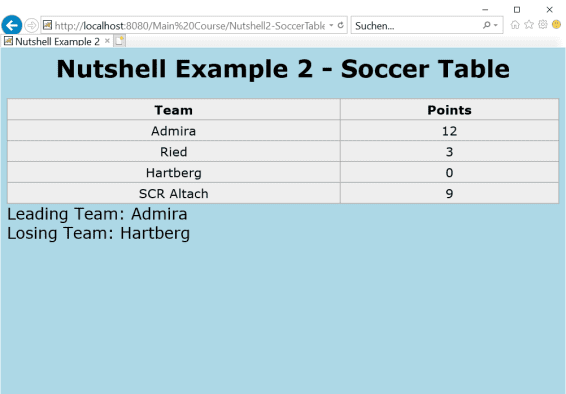 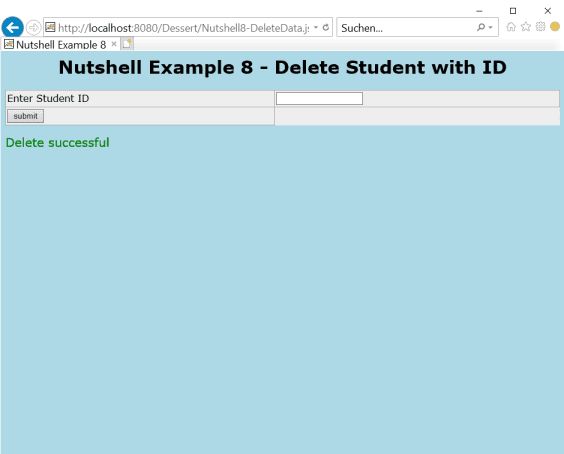 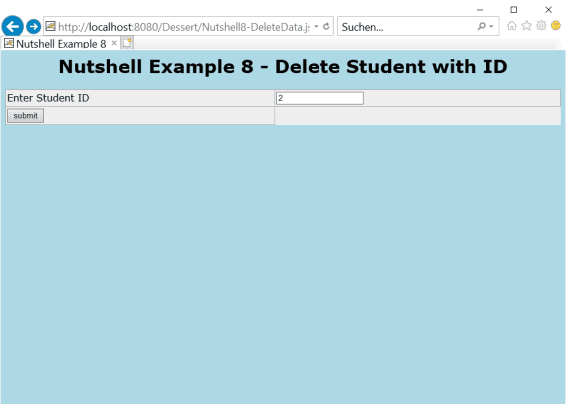 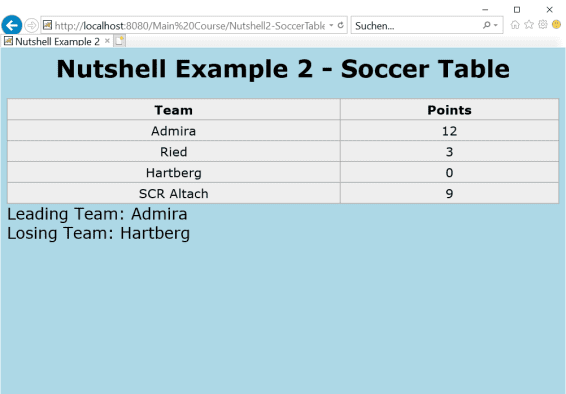 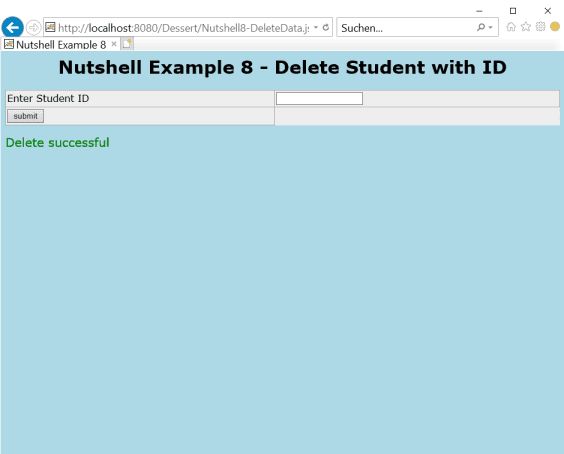 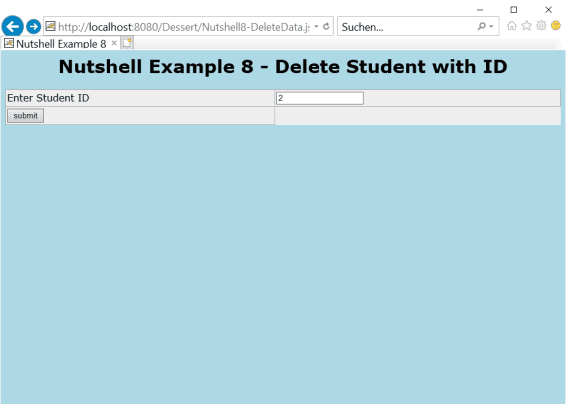 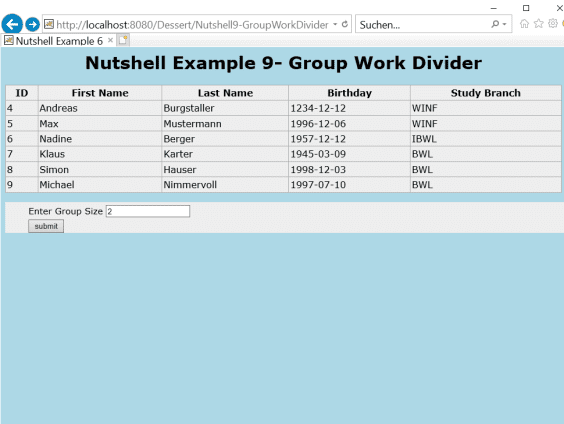 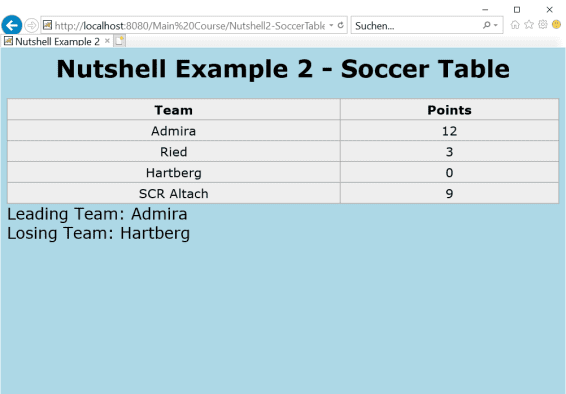 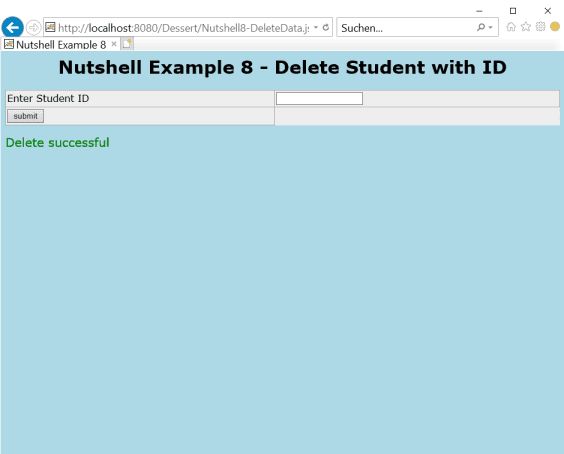 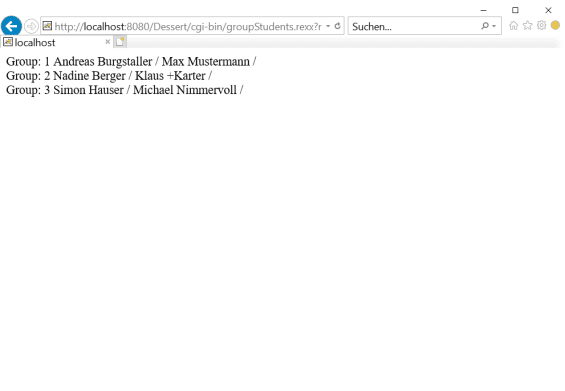 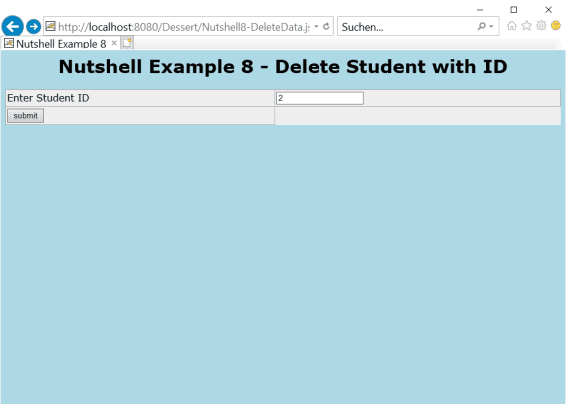 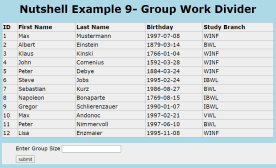 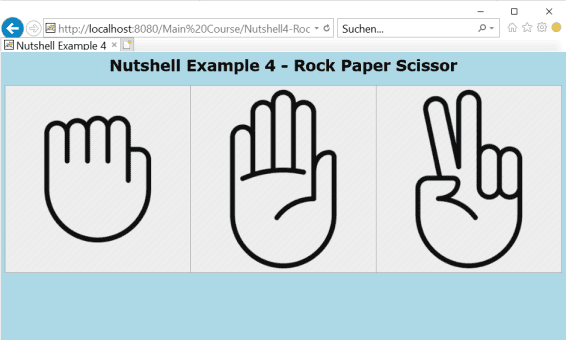 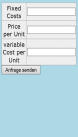 Summary
Outlook
Questions?
Thank You for Your Attention!